SECTOR ELECTRICIDAD | NIVEL 4° MEDIO
MÓDULO 8
AUTOMATIZACIÓN
DE SISTEMAS
ELÉCTRICOS
INDUSTRIALES
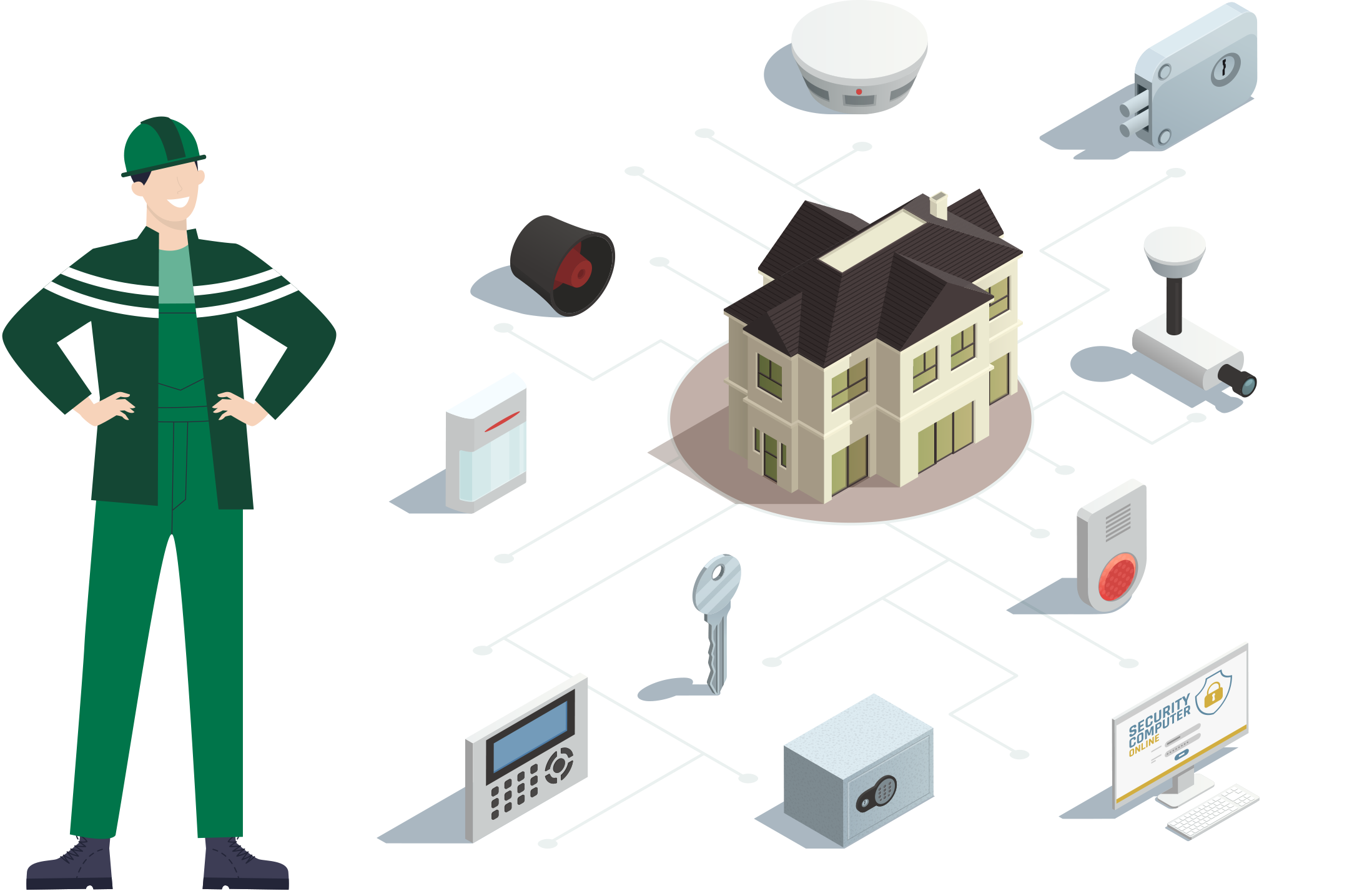 En estos documentos se utilizarán de manera inclusiva términos como: el estudiante, el docente, el compañero u otras palabras equivalentes y sus respectivos plurales, es decir, con ellas, se hace referencia tanto a hombres como a mujeres.
MÓDULO 8 | AUTOMATIZACIÓN DE SISTEMAS ELÉCTRICOS INDUSTRIALES
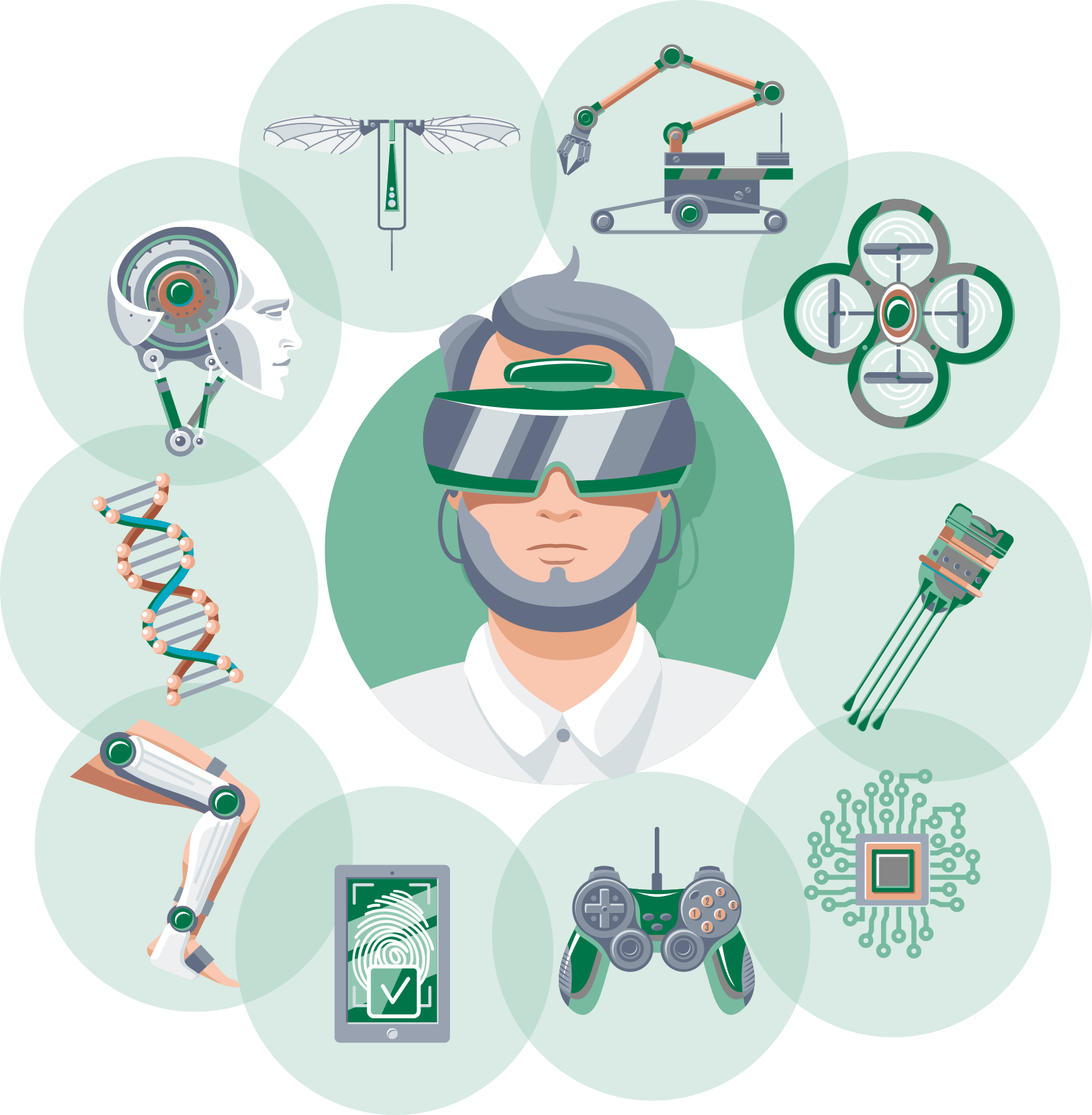 ACTIVIDAD 8
PROYECTO ROBOT MÓVIL
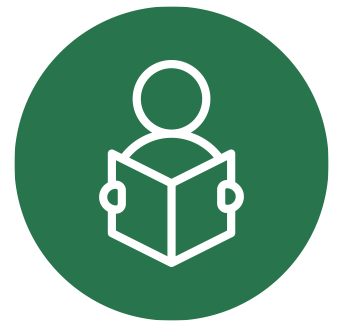 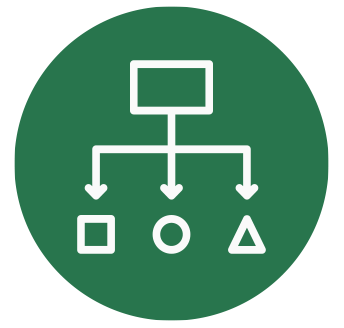 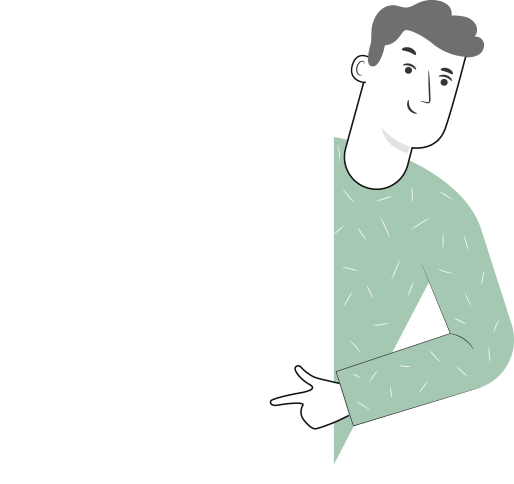 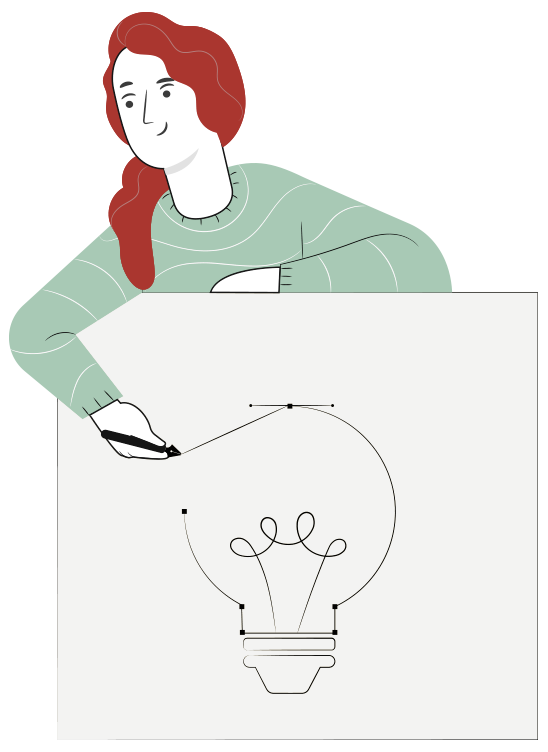 METODOLOGÍA SELECCIONADA
APRENDIZAJE ESPERADO
Programa dispositivos de automatización de procesos industriales, de acuerdo a los requerimientos y a las especificaciones técnicas.
Método de Proyecto
PROYECTO ROBOT MÓVIL
MENÚ DE LA ACTIVIDAD
1
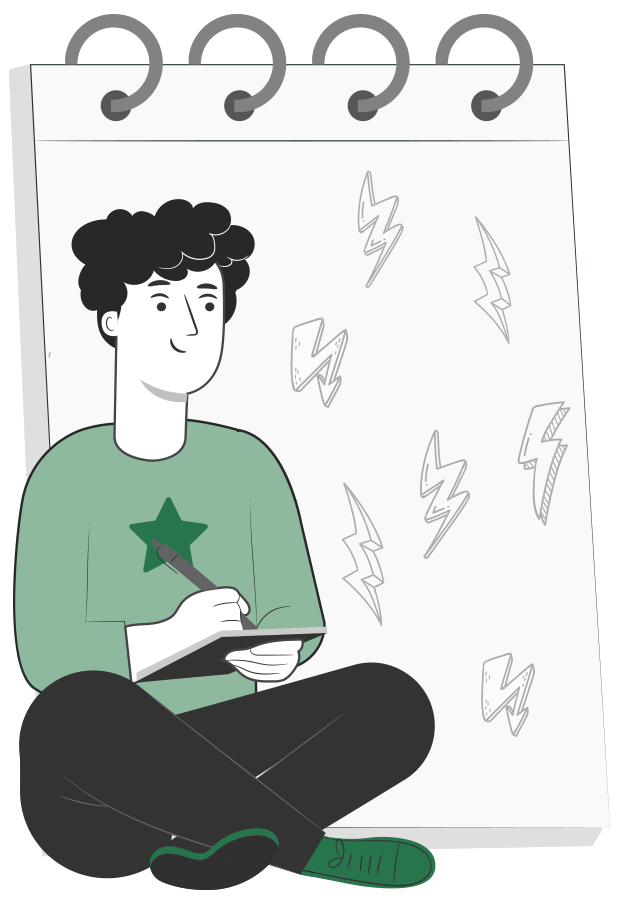 2
Actividad de conocimientos previos
Robot Móvil 
Actividad Cuánto Aprendimos
Ticket de Salida
3
4
8
ACTIVIDAD
CONOCIMIENTOS PREVIOS
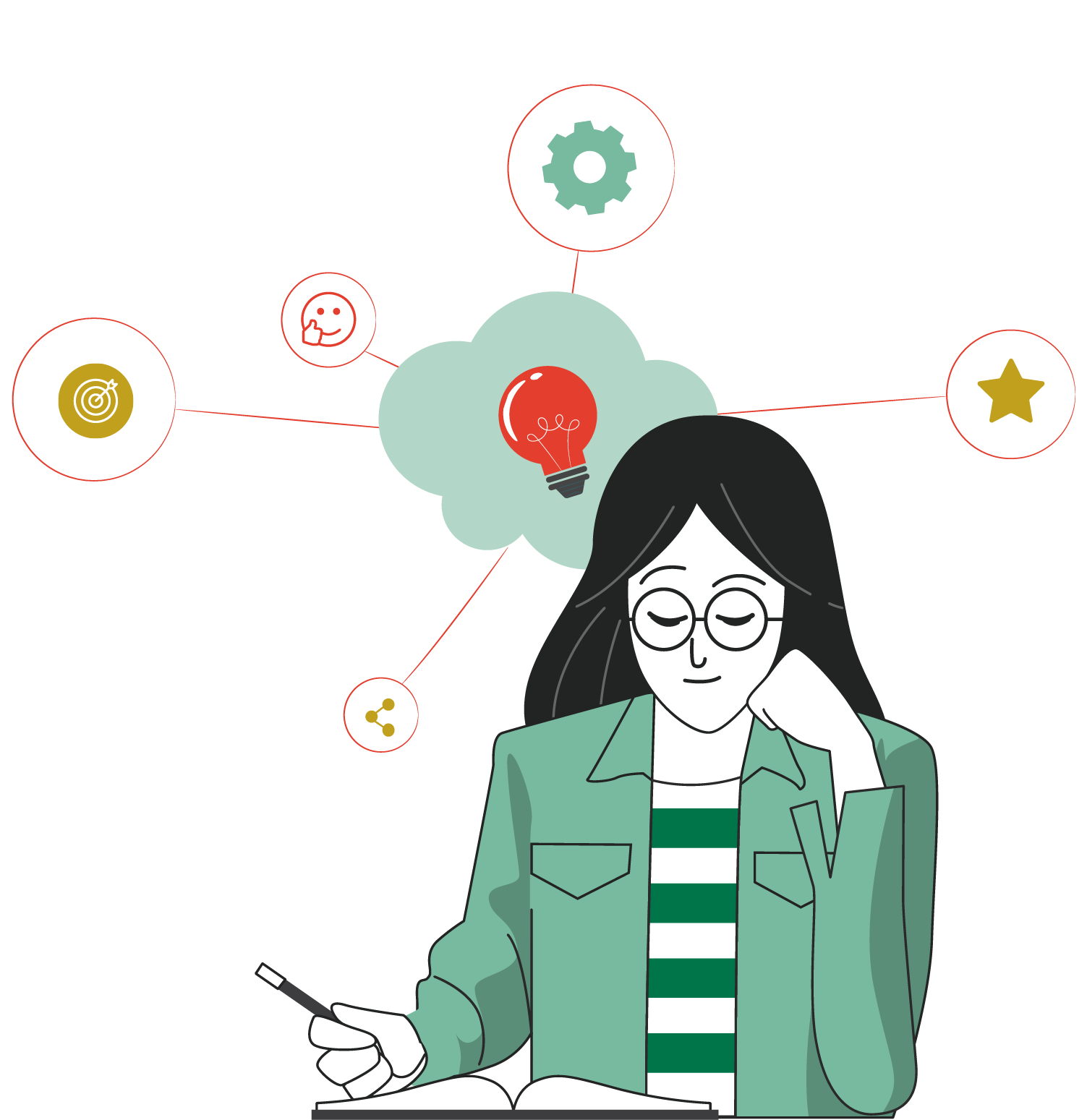 PROYECTO ROBOT MÓVIL

Ahora veamos cómo lo que ya has aprendido refuerza y mejora lo que estás a punto de aprender.
ROBOT MÓVIL
¿Qué es un Robot Móvil?
ROBOT MÓVIL CURIOSITY
Es una máquina automática capaz de trasladarse en cualquier ambiente dado.
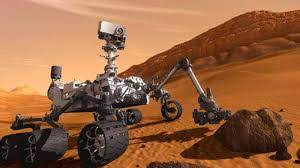 ROBOT MÓVIL
¿Qué tareas pueden realizar en la industria?
ROBOT MÓVIL EN LA INDUSTRIAL LOGÍSTICA
Robot móviles colaborando en la logística. Ver video

https://www.youtube.com/watch?v=XBur0oCaQ_4
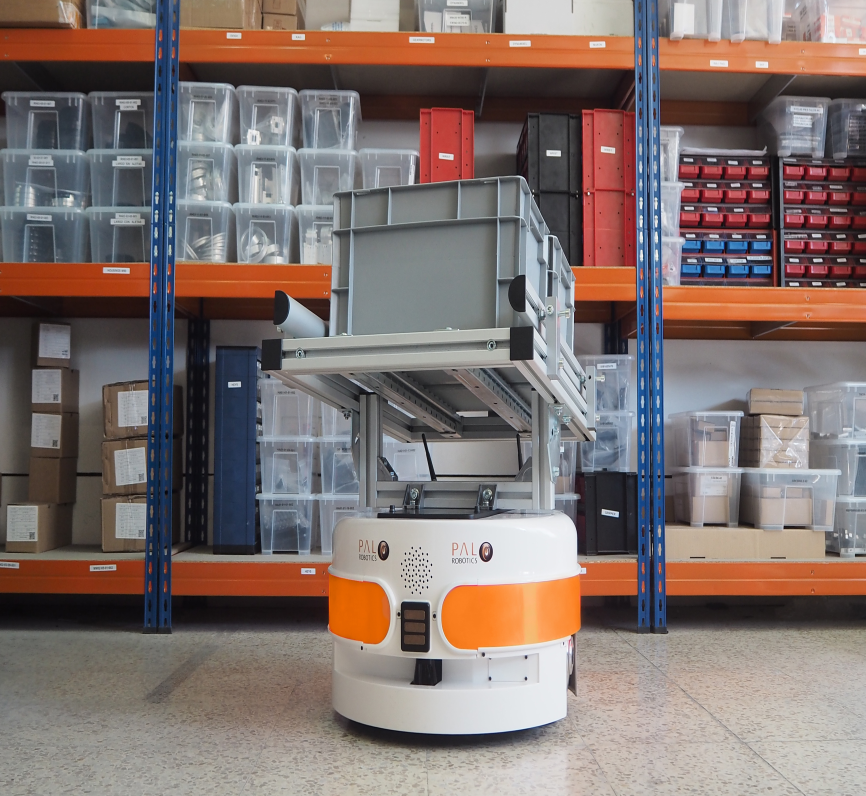 [Speaker Notes: https://www.youtube.com/watch?v=XBur0oCaQ_4]
ROBOT MÓVIL
¿Por qué es importante aprender robótica?
Automatización de la industria actual
Ayudar en tareas cotidianas
Participación en concursos  de robótica educativa ( Ver video )
ROBOT MÓVIL EN LA INDUSTRIAL LOGÍSTICA
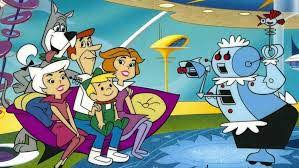 https://www.youtube.com/watch?v=Dzj1jcQYHJ8
[Speaker Notes: https://www.youtube.com/watch?v=Dzj1jcQYHJ8]
ROBOT MÓVIL
Si tuvieras que diseñar un robot para realizar una tarea como cortar el pasto… ¿Cómo sería tu robot?
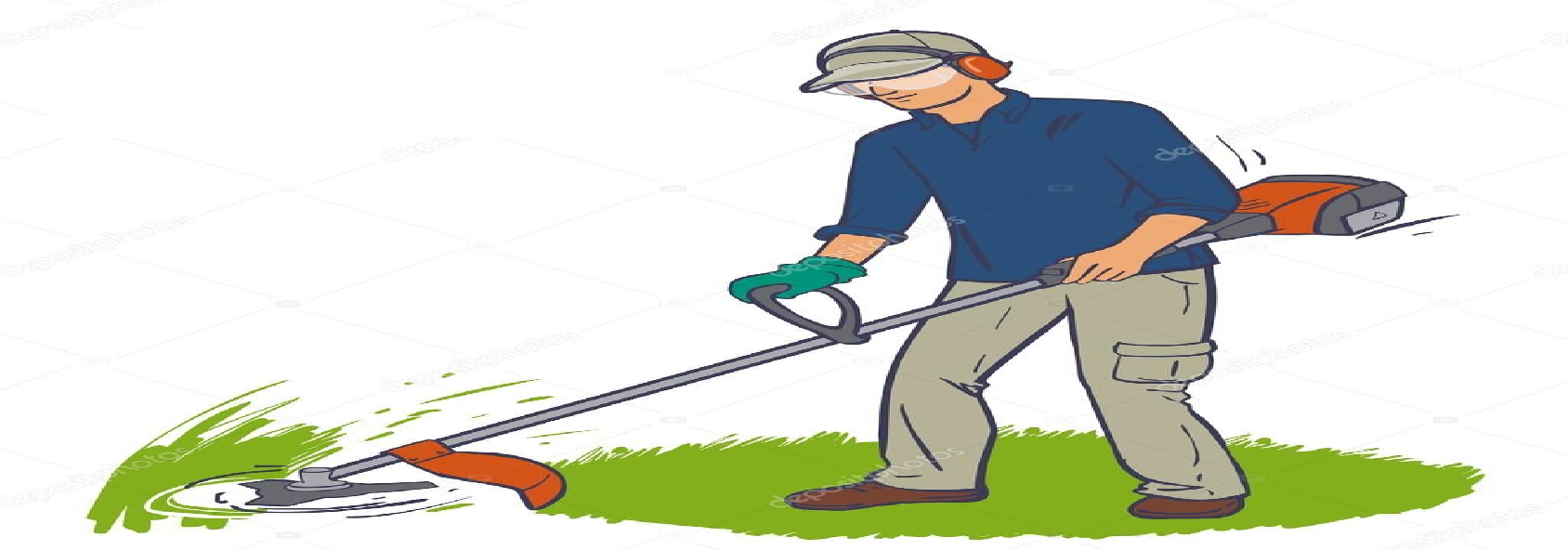 ROBOT MÓVIL
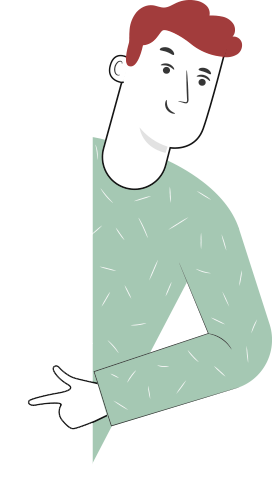 Dibuja el robot y escribe en breves palabras su funcionamiento.  
Luego, formar grupos de 3 integrantes y comparte tu modelo de robot con el grupo.
ROBOT MÓVIL
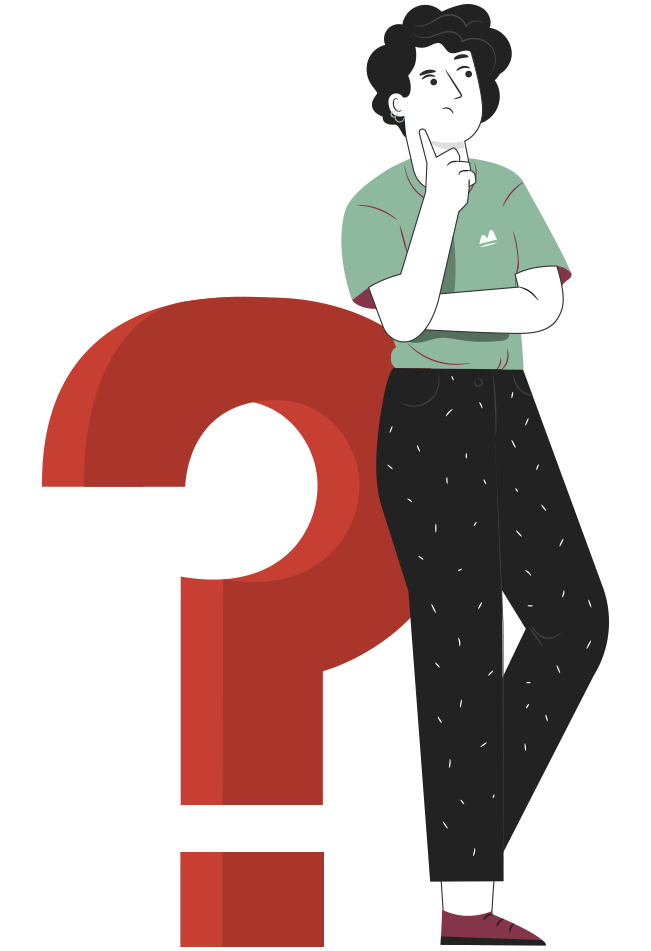 Actividad Colaborativa
Formar un grupos de 3 integrantes para diseñar un robot móvil…
¿Qué hacemos primero?
ROBOT MÓVIL
Compartamos ideas… ¿Qué tarea realizará el robot?
Elige una tarea dentro de estas categorías
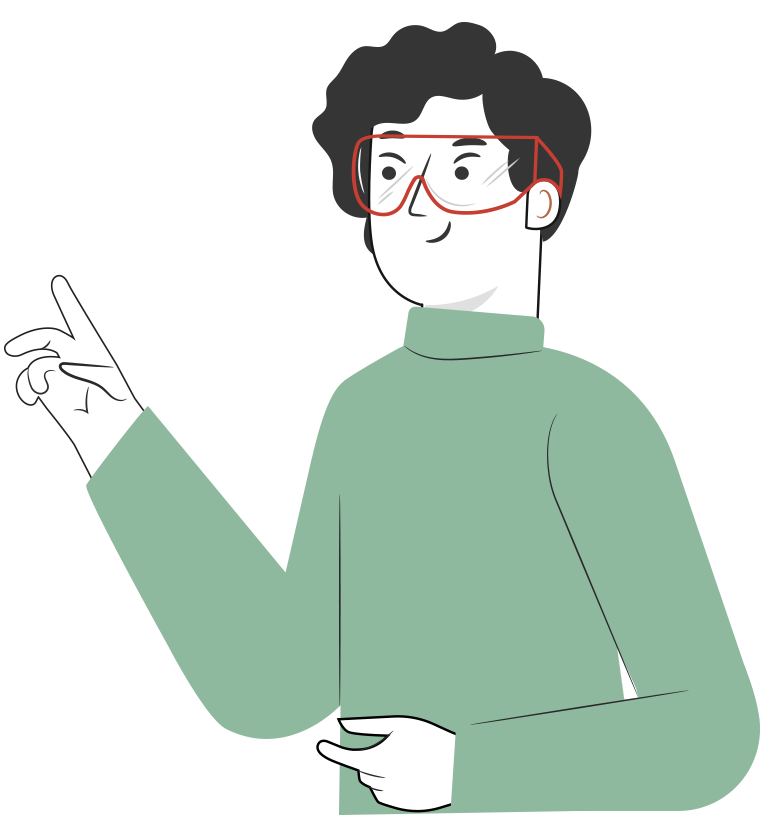 Robot seguidor de líneas
 Robot esquiva obstáculos
ROBOT MÓVIL
El Robot seguidor de líneas
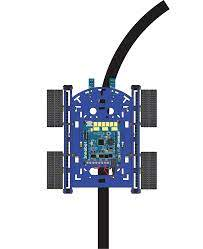 Seguir una línea de color negra dibujada o pegada en un piso de color blanco.
ROBOT MÓVIL
El Robot seguidor de líneas
El objetivo de este robot será encontrar la salida de un laberinto.
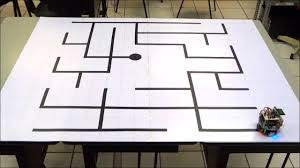 ROBOT MÓVIL
El Robot esquiva obstáculos.
Detecta los objetos que están delante de él.
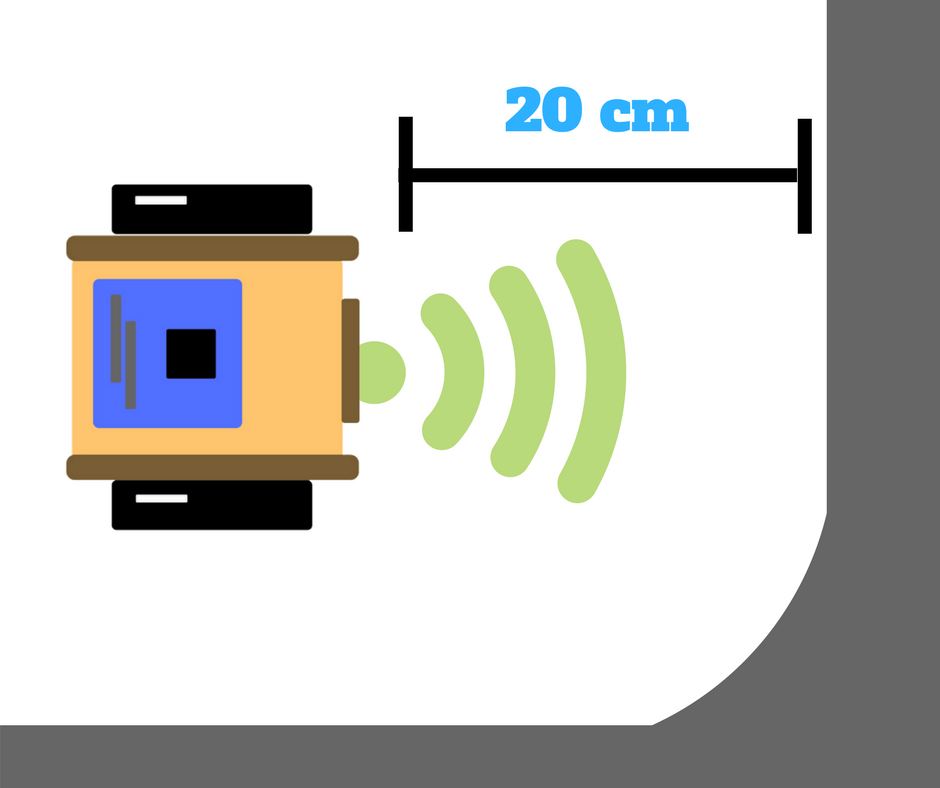 ROBOT MÓVIL
El Robot esquiva obstáculos.
El objetivo de este robot será encontrar la salida en un camino con obstáculos.
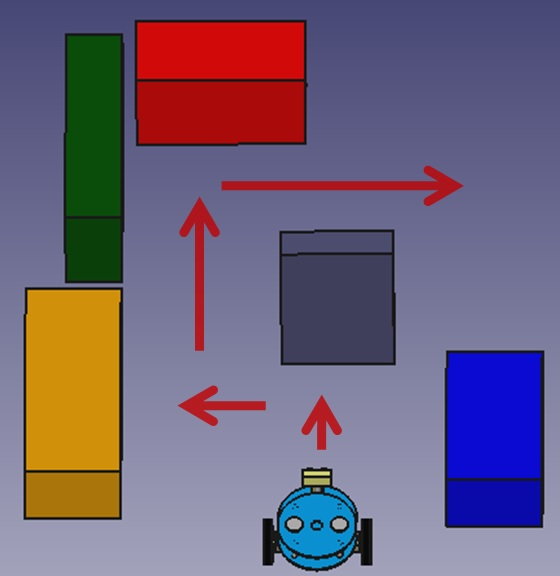 ROBOT MÓVIL
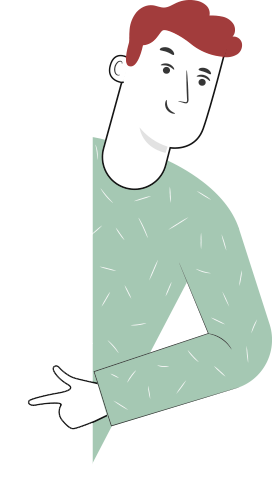 Compartiendo ideas… ¿Cómo podemos lograr que el robot tenga movimiento?
¿Qué tipo motores vamos a usar? ¿Para qué? ¿Cuántos?
¿Necesitaremos algún driver electrónico para poder energizar y manejar los motores?
¿Qué características eléctricas y mecánicas tienen estos motores? 
Utilizando el cuaderno, desarrollen una descripción completa y luego presentar al docente
ROBOT MÓVIL
¿Cómo lograremos controlar la trayectoria y/o evadir obstáculos?
¿Necesitamos algunos sensores? ¿Cuáles?
¿Cómo funciona estos sensores?
¿Qué características eléctricas y mecánicas tienen estos sensores? 
Utilizando el cuaderno, desarrollen una descripción completa y luego presentar al docente.
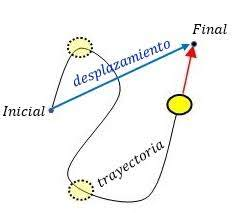 ROBOT MÓVIL
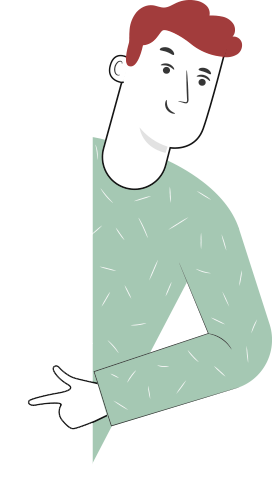 ¿Qué tipo de controlador utilizaremos?
¿Utilizaremos arduino u otro equivalente? 
¿Qué características eléctricas y mecánicas tiene el controlador? 
Utilizando el cuaderno, desarrollen una descripción completa y luego presentar al docente.
ROBOT MÓVIL
¿Cómo energizaremos nuestro robot?
¿Qué tipo de baterías utilizaremos? 
¿Qué características eléctricas y mecánicas tiene las baterías? 
¿Cómo se montarán y conectarán estas baterías?
Utilizando el cuaderno, desarrollen una descripción completa y luego presentar al docente.
MATERIAL
COMPLEMENTARIO
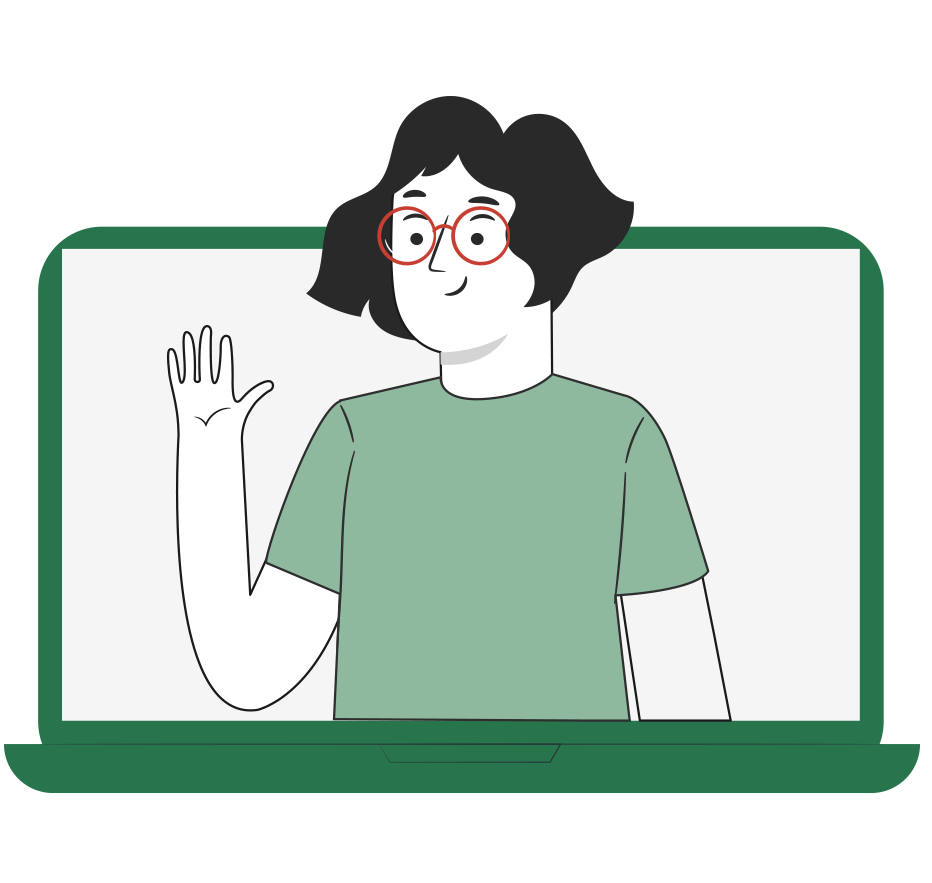 Antes de realizar la actividad práctica te invitamos a que revises la cápsula animada: 

“Uso de multitester o multímetro”
8
REVISEMOS
¿CUÁNTO APRENDIMOS?
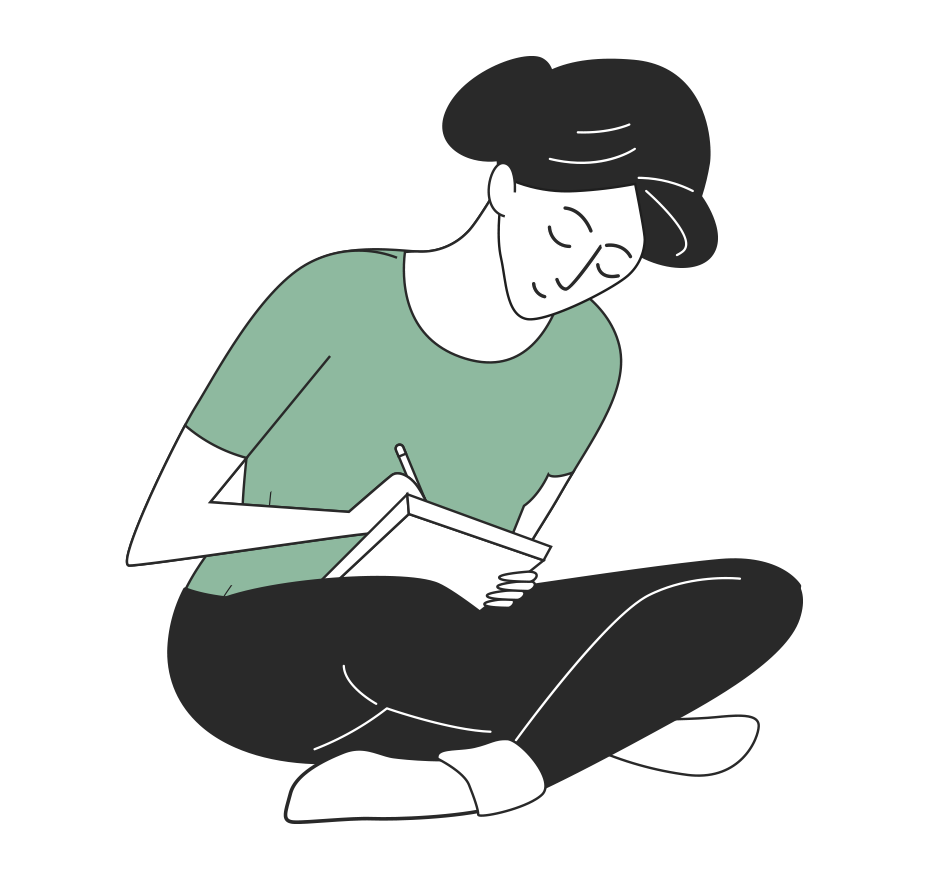 PROYECTO ROBOT MÓVIL

¡Ahora realizaremos una actividad que resume todo lo que hemos visto! 
¡Atentos, atentas!
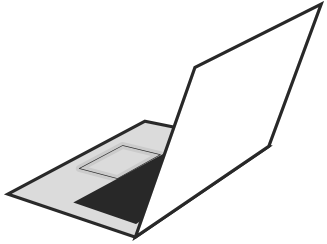 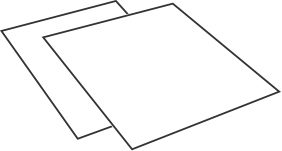 ANTES DE TERMINAR:
TICKET DE SALIDA
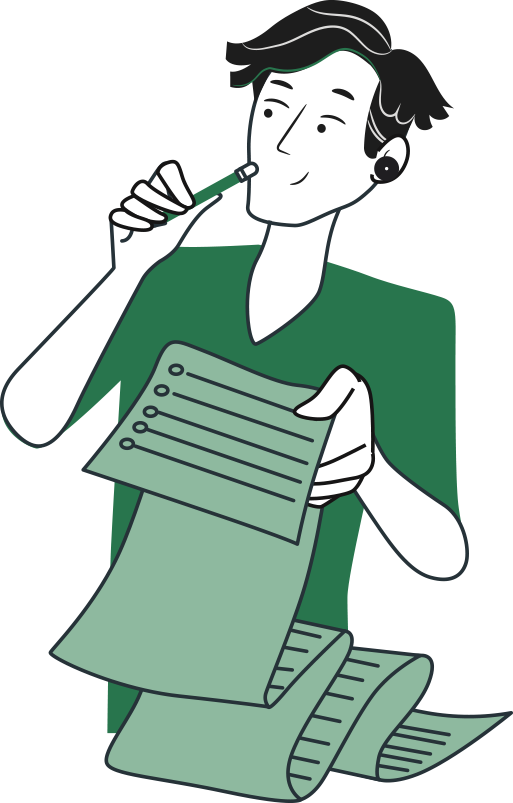 PROYECTO ROBOT MÓVIL

¡No olvides contestar y entregar el Ticket de Salida!

¡Hasta la próxima!
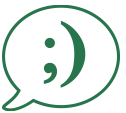